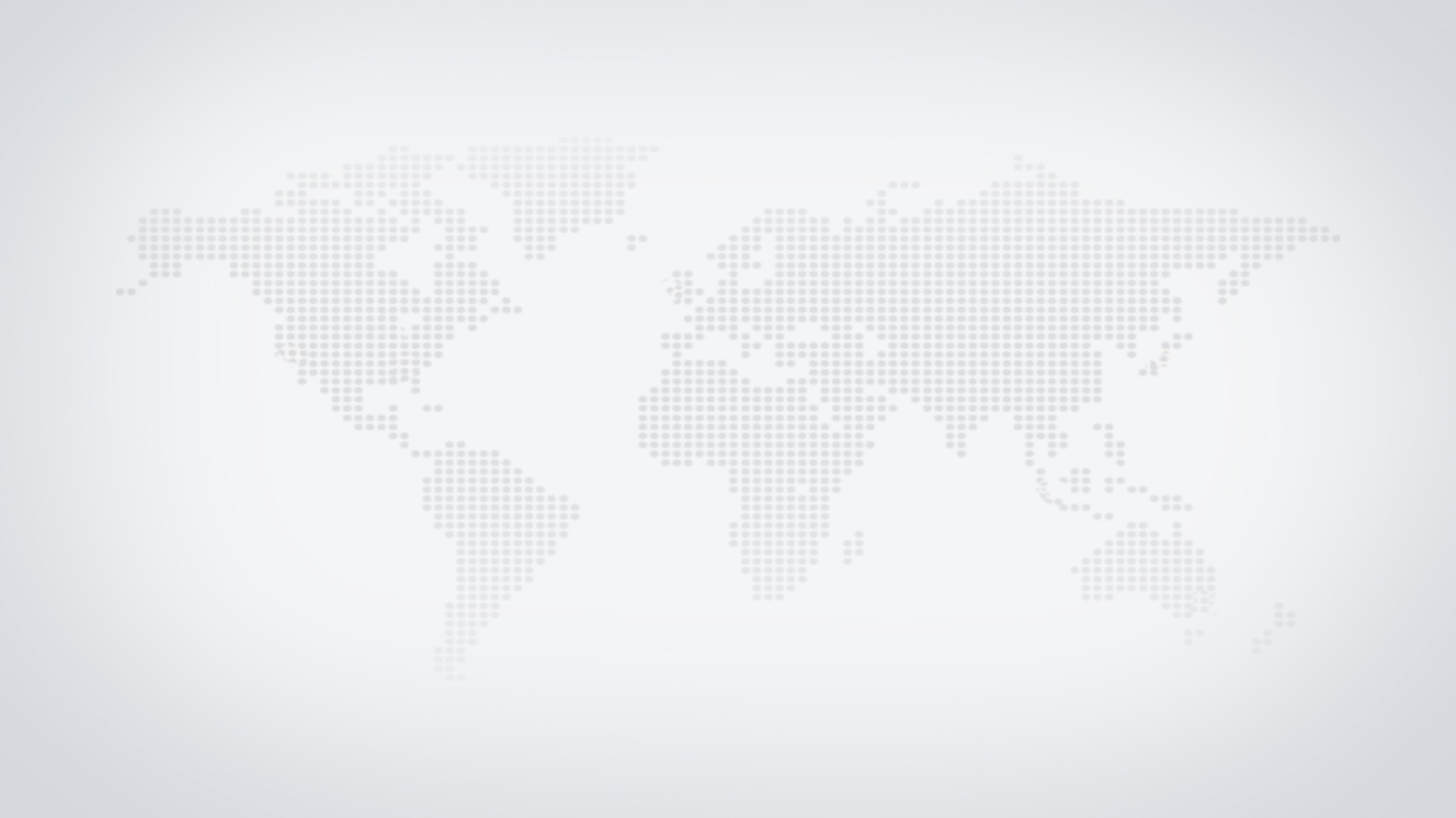 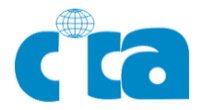 CICA ACTIVITY REPORT
Main activities since May 18, 2021
CICA Board Meeting,  
December 7, 2021

Fanny Dastugue, CICA Director General
1
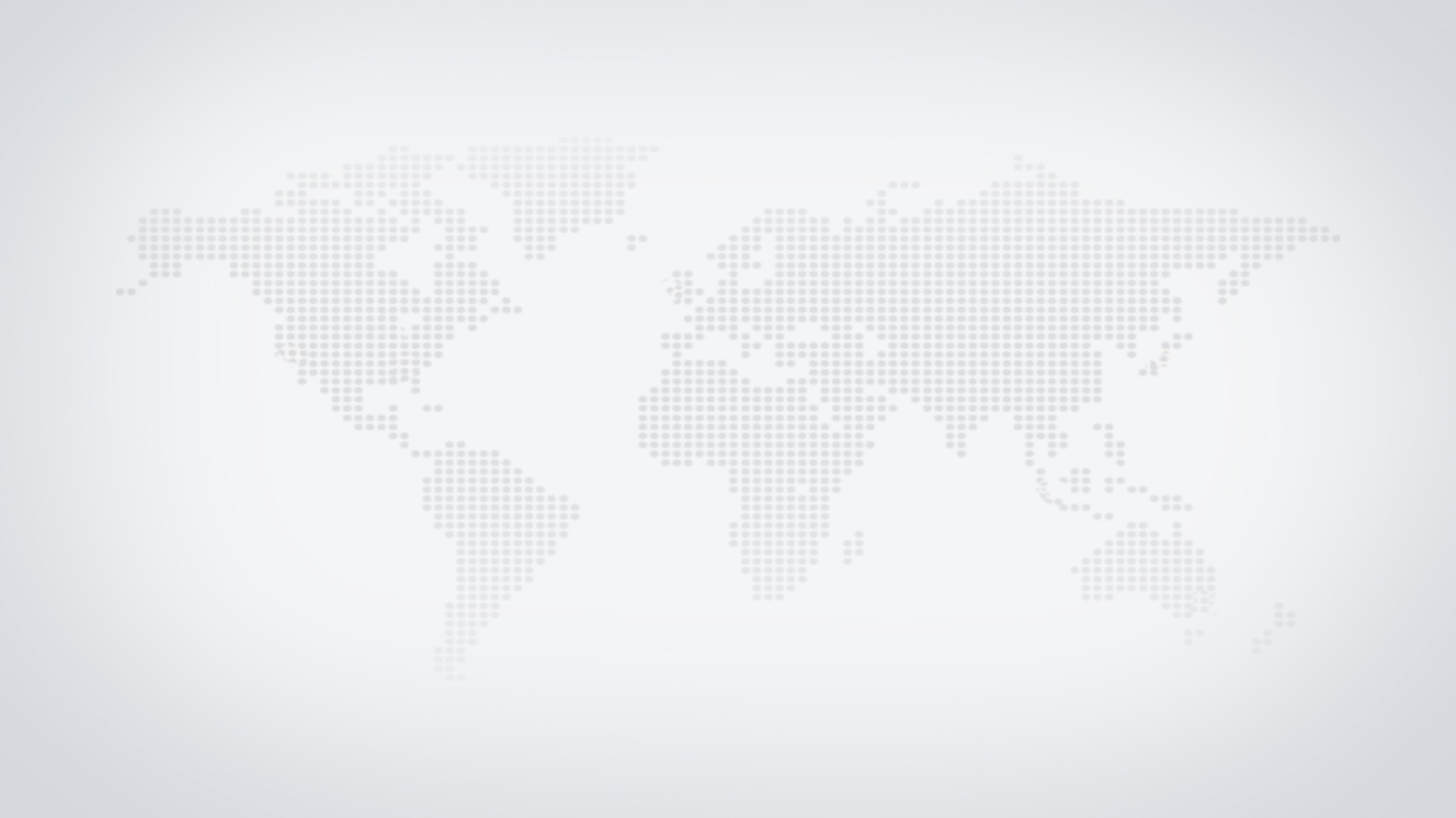 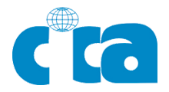 CICA’s main involvement in international initiatives
CICA Relations with the World Bank and FIDIC
Strategic Partnerships
Publications
Working Groups Update
Communication Strategy
Memberships
Save the date
CICA Management Update
2
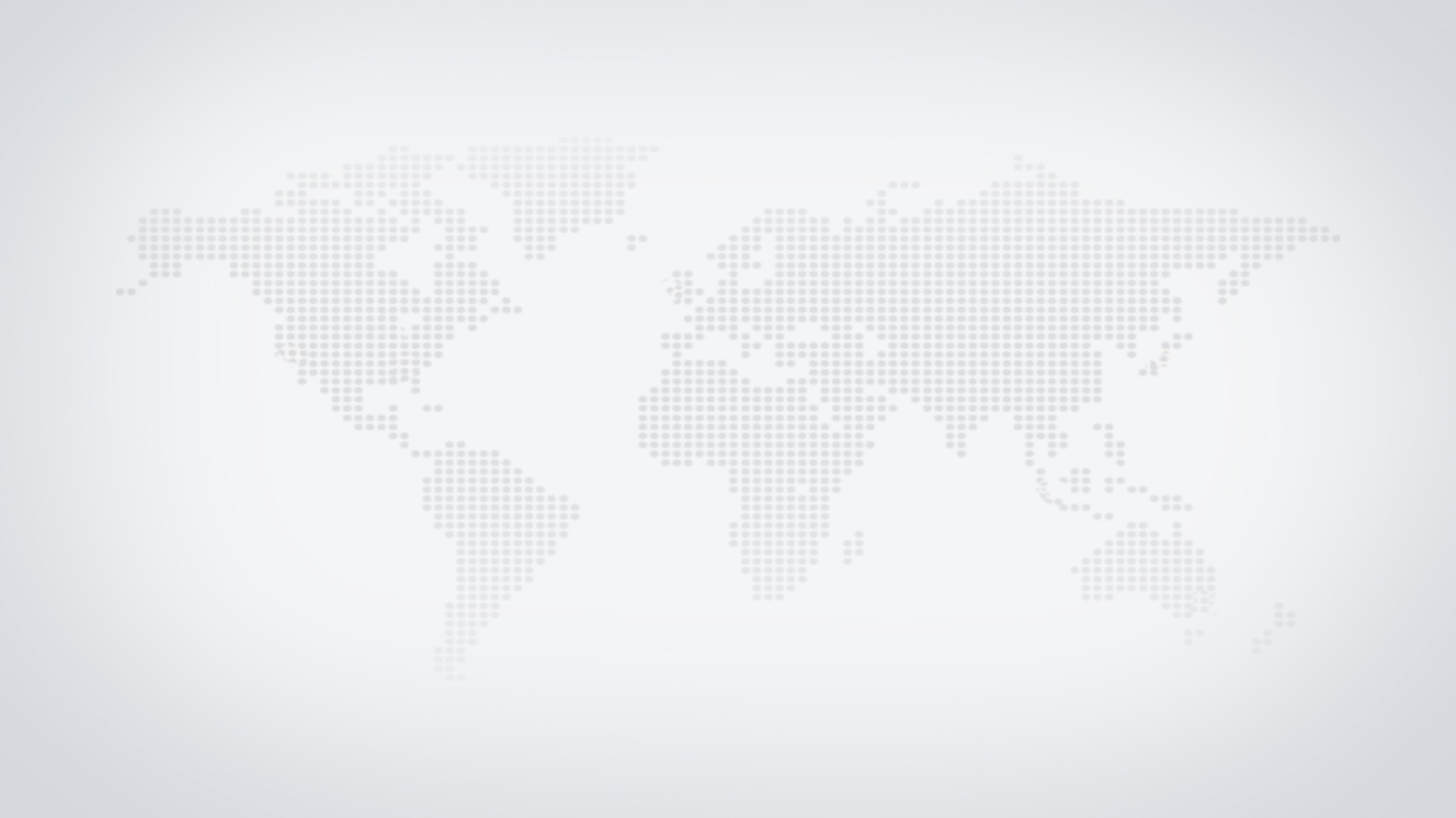 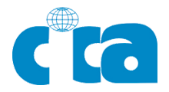 CICA’S INVOLVEMENT IN INTERNATIONAL INITIATIVES (1/2)

Focus: Blue Dot Network (BDN) Initiative (OECD): Promote Quality Infrastructure via a Certification 

Since its inception, CICA was contacted by the BDN to be part of the Executive Consultation Group. It was approved by the CICA Board since the initiative is now supported by the OECD with a technical approach

 CICA participated in the inaugural ceremony on June 7th, 2021. A Secretariat of the BDN would be based in Paris, hosted by the OECD. About a 100 international companies are part of this initiative (eg:BECHTEL)

CICA is now involved in the 3 BDN working groups aiming at selecting international criteria for the certification:  
Working Group 1/ “Investment Efficiency & Outcomes”
Working Group 2 / “Environmental & Social Considerations”
Working Group 3/ “Transparency & Integrity”
Contact CICA Management if you want to contribute to the works

EIC launched a “strategic consultation council” composed of European international contractors' representatives involved in the BDN, in which CICA takes part to coordinate the positions of the sector

FIIC designated Fernando Lago to be involved in the BDN and coordinate on FIIC’s side
3
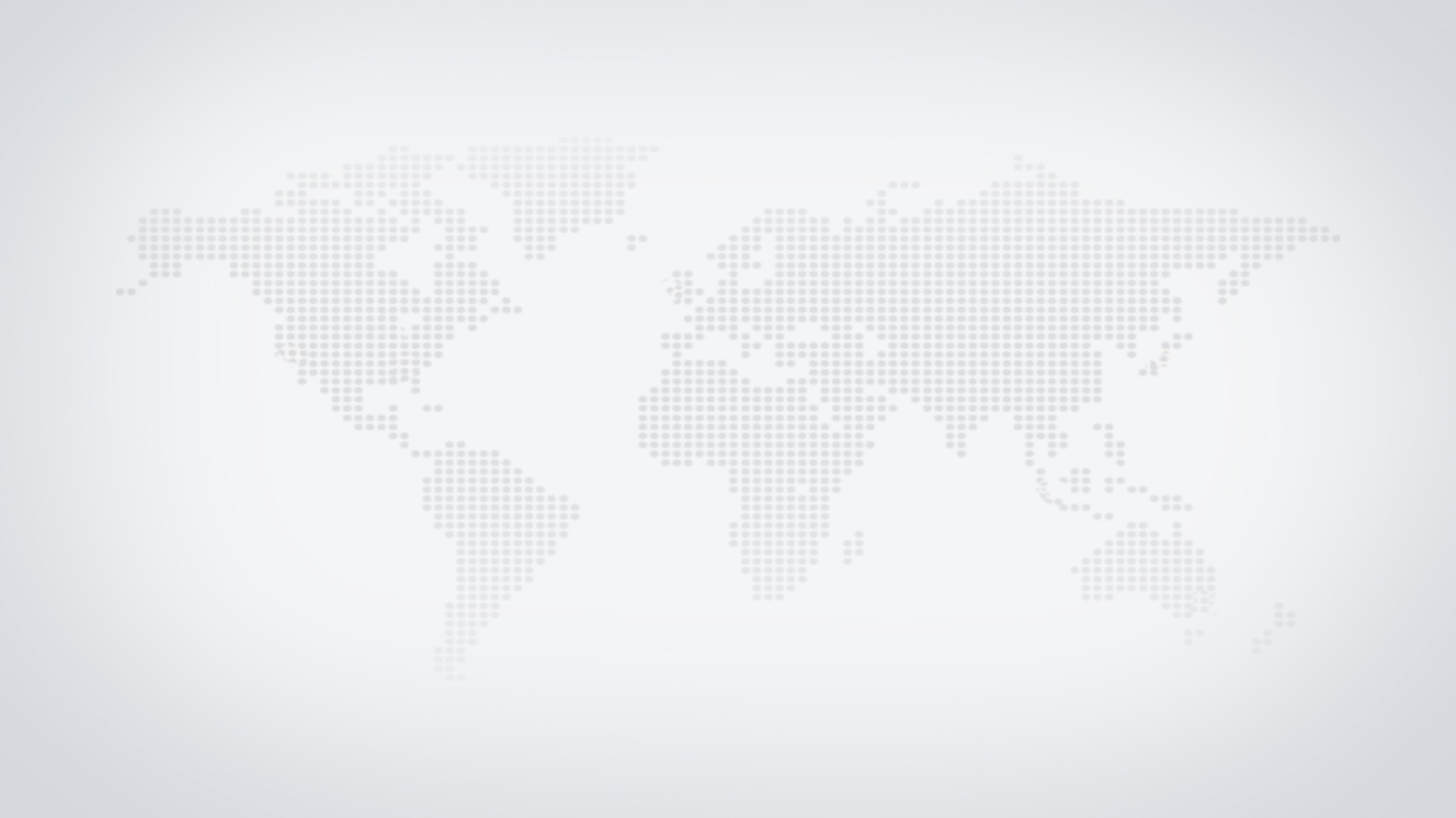 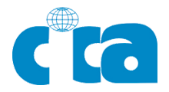 CICA’S INVOLVEMENT IN INTERNATIONAL INITIATIVES (2/2)

Focus: B20 

B20 Italy « Reshape the future: Include, Share, Act. »

CICA’s application was accepted by the B20 authorities in three task forces of interest for the construction sector, namely: « Finance and Infrastructure » and « Integrity and Compliance » and a special initiative on “Women Empowerment”. 

CICA participated in several Task Forces meetings and managed to have introduced:
the concept of “Quality Infrastructure”, the idea of “assets recycling” and the use of “platforms to facilitate international planning and joint cost-analysis to foster cross-border investments in large-scale infrastructure”

Final Summit took place on October, 7-8, 2021 in Italy
Contact CICA Management to get the final position papers

B20 Indonesia

Apply before December 8, 2021 to be part of B20 Indonesia task forces
CICA will aim at reintroducing the « Affordable Housing » topic in the B20 Agenda
B20 Summit will be held in Bali, Indonesia on October 28-29, 2022
4
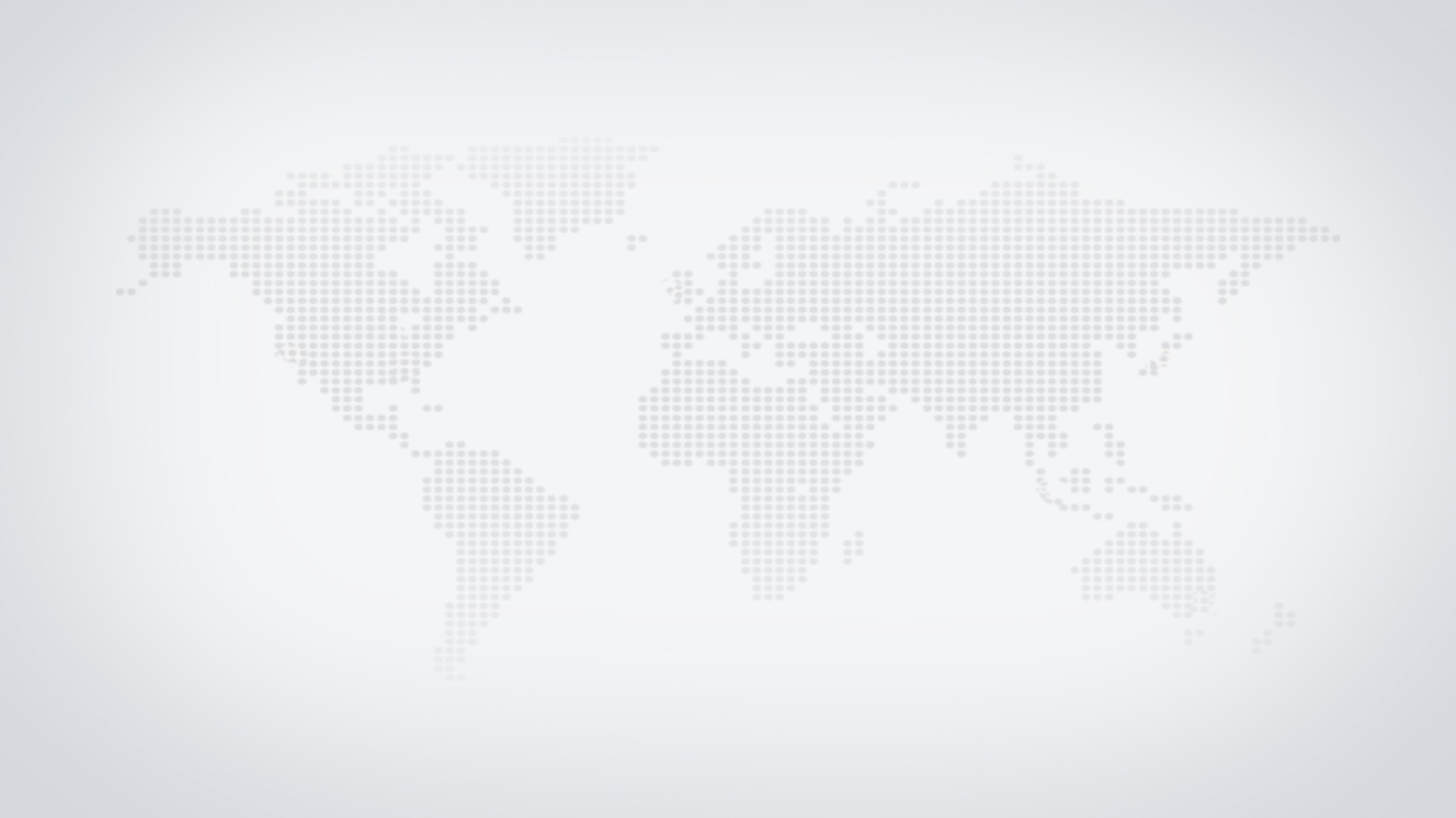 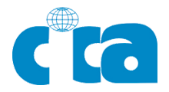 CICA relations with the World Bank and FIDIC

Meeting with the World Bank 

CICA met with Mr. Imad N. Fakhoury, Director of the Infrastructure Finance, PPPs and Guarantees Group, on September 8, 2021
CICA presented the GLOPRAM (Roger Fiszelson) and its recommendation for assets recycling (Richard Touroude). Follow up meetings will be organized

CICA Management is expecting some feedback from the World Bank Chief Procurement Officer, Enzo de Laurentiis, about possible updates of the procurement policy – meetings should be organized to build the programme of an upcoming CICA mission to Washington

Meeting with FIDIC

Following CICA meetings with the Chairman of FIDIC Contracts Committee, Mr. Vincent LELOUP last May, CICA actively contributed to the revision of the FIDIC Green book for small infrastructure projects. The new version is launched by FIDIC this month (December 2021) and can be a tool to consider for CICA contractors

CICA is still part of the Editorial Committee of the FIDIC Contracts newsletters. Next topics include:  should we add new Particular Conditions in the light of Pandemic lessons and contractual implications of supply chain delays
5
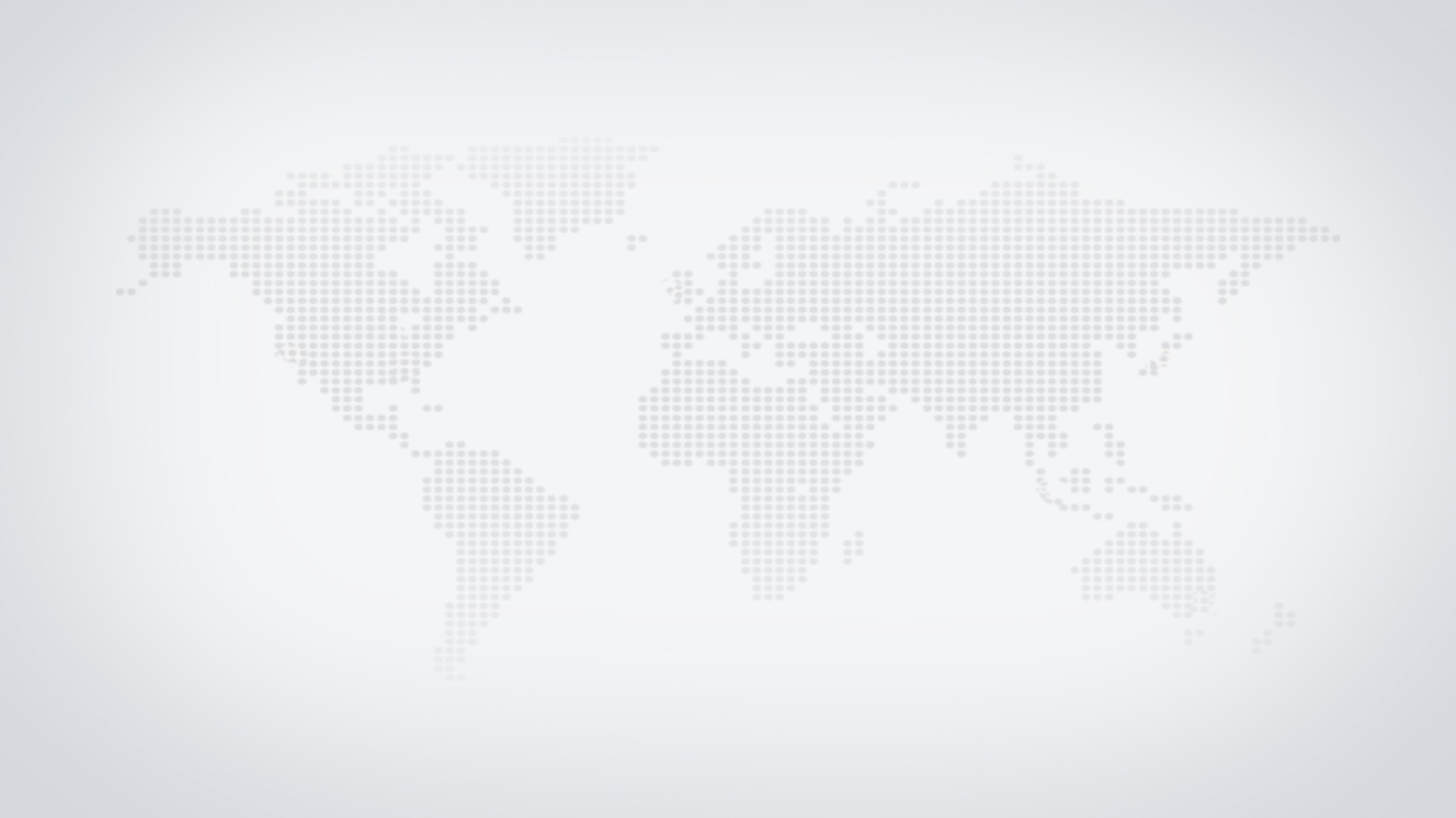 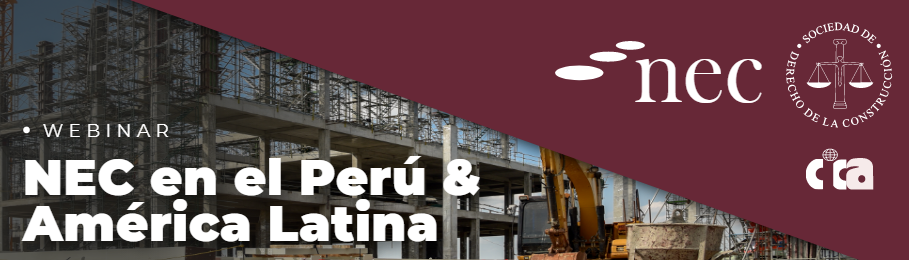 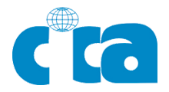 CICA PARTNERSHIPS

CICA – New Engineering Contracts (NEC)
Online conference August 2-5, 2021: jointly organized 

CICA – World Association of Public-Private Partnerships Units (WAPPP)
More info on WAPPP at: https://wappp.org/ 
Cooperation Agreement signed on June 7th, 2021
Promote more sustainable and suscessful public-private partnerships
An invitation to the WAPPP Annual Forum was sent to all members of CICA last June – Joint webinars or events to be jointly organized in the future

CICA is still involbed in the works of the United Nations Economic Commission for Europe (UNECE) International Center of Excellence on PPPs

CICA – Dispute Resolution Board Foundation (DRBF)
CICA has regular interactions with DRBF members, who are part of the CICA working group on Construction Contracts and joint events may be organized in the coming months in the context of the CICA – DRBF Cooperation Agreement
6
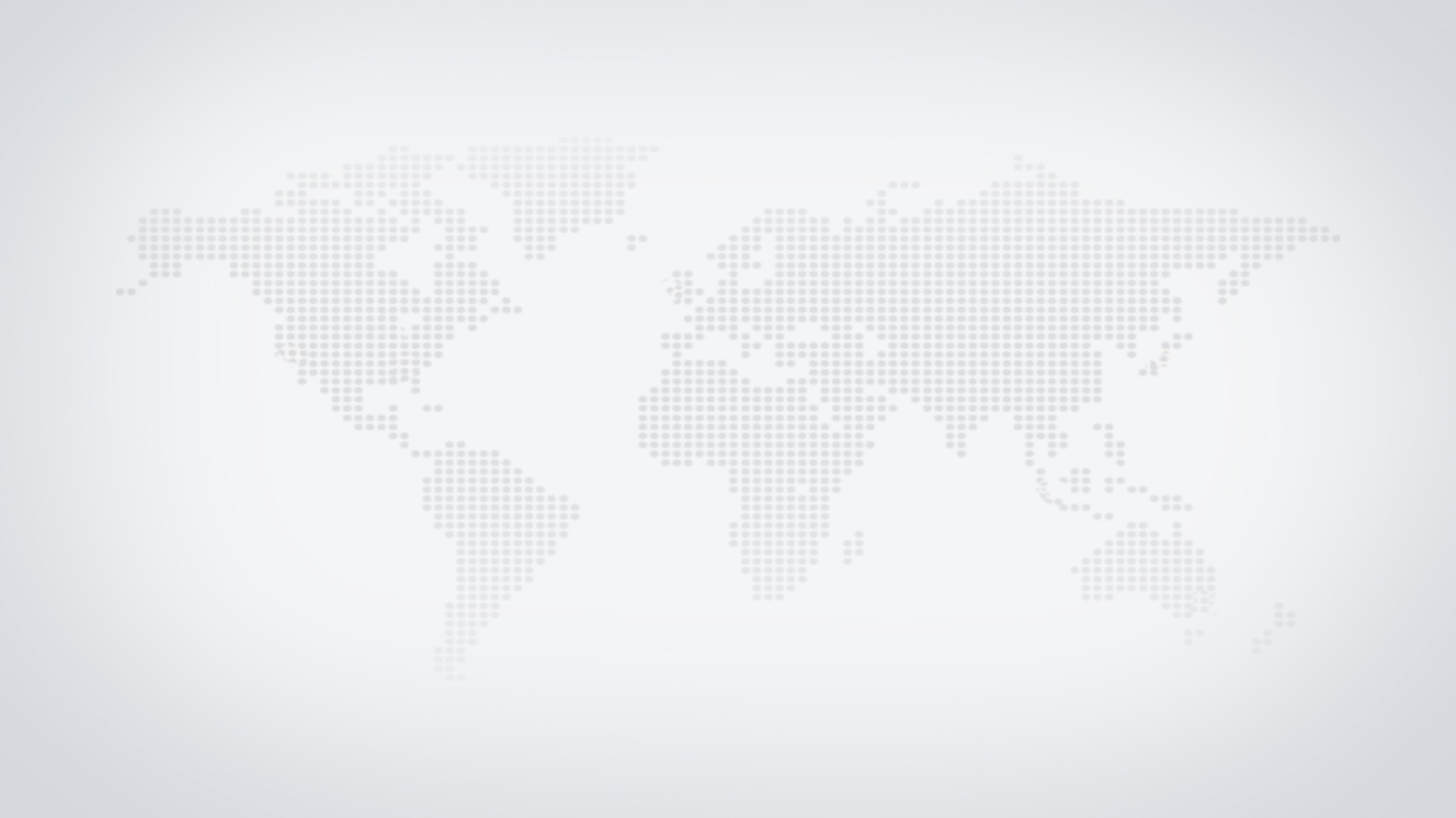 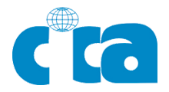 CICA PUBLICATIONS

The Global Project Assessment Model (GLOPRAM)

Since its inception CICA supported the GLOPRAM developed by Vincent Piron and Jeanne Amar
Original study: The Global Project Assessment Method: A New Tool to Bridge the Gap between Cost-Benefit Analysis and Budgetary Decisions (cnrs.fr)
GLOPRAM is now a fully operational tool
Website was launched in June 2021: Glopram | Global Project Assesment Method


Covid-19 Overview and Interactive Map

CICA was monthly monitoring the evolution of the coronavirus crisis and its impact on the construction sector worldwide; Download all the COVID-19 updates: http://www.cica.net/cica-covid-19-overview/ ; Check the map: COVID-19 Coverage – CICA
A questionnaire will be shared to determine what kind of monitoring and economic intelligence papers CICA Members are interested to receive from CICA 
Launch of a new publication on the evolution of prices in the construction sector
7
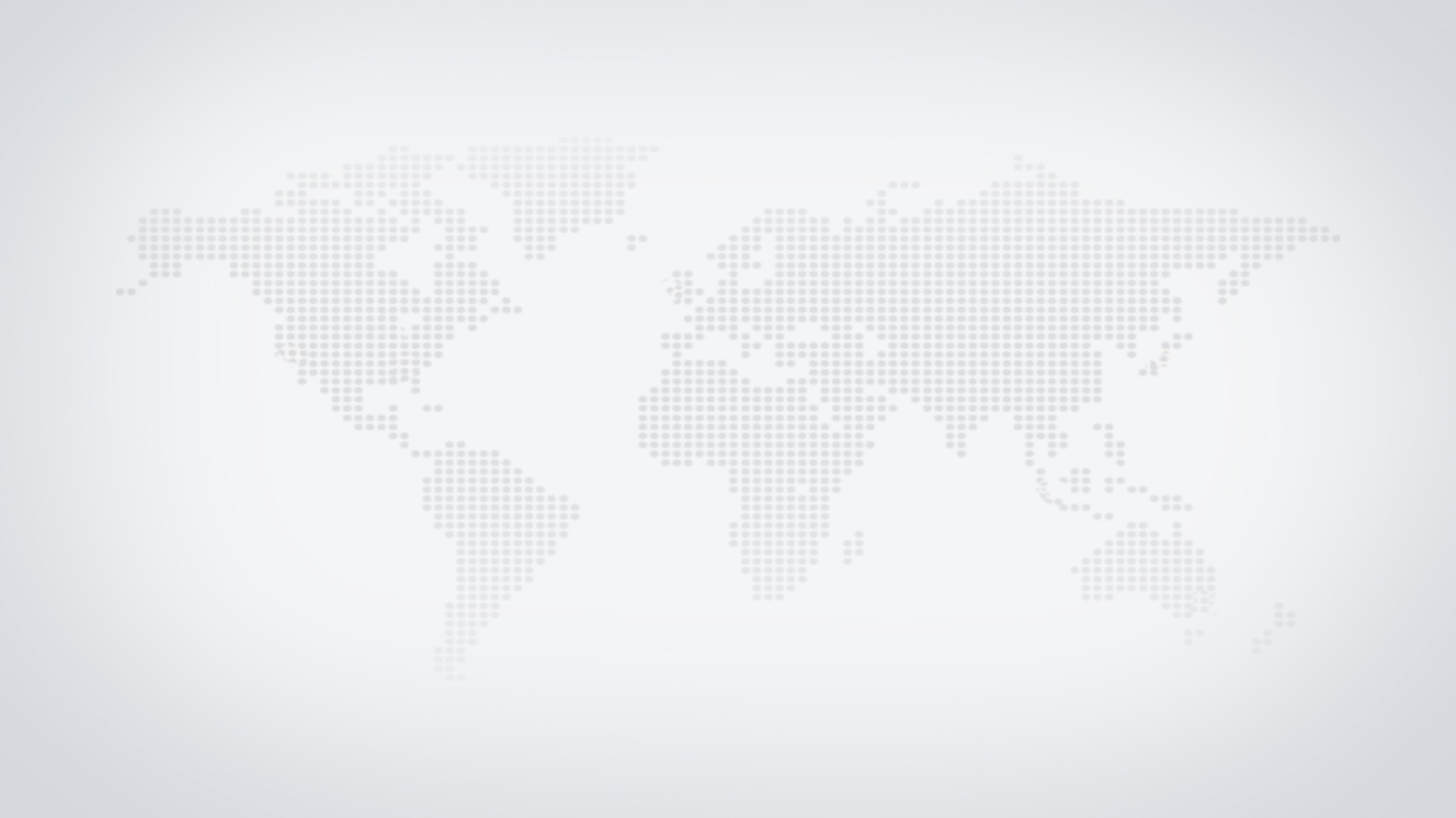 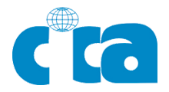 WORKING GROUPS UPDATE
Focus: Invitation to join the newly created CICA working group on Housing

Topics: Building material costs / Low-income housing financing by MDBs / Housing sustainability / Countries tax regimes / Housing renovation / Housing affordability 

Current Working Group Members:

- Irwin PERRET, CICA President 
- Iván SZCZECH, CAMARCO Past President and FIIC Vice President
- Eduardo AROEIRA, CBIC Vice President
- Jerry HOWARD, NAHB CEO 
- Rob DIETZ, NAHB Chief Economist 
- Deborah MALONE, NAHB Chief Operating Officer 
- Edwin CHIRIVÍ BONILLA, CAMACOL Vice President 
- Adriana Ivonne CARDENAS, CAMACOL 
- Haim FEIGLIN, IBA Vice President and Head of Development and Housing Department 
- Pascale IALONGO, ANCE The Italian Construction Federation 
- Maria ANGELES ASENJO, CNC International Department Director
- Yoshi YAMAGUCHI, OCAJI Vice President

Contact CICA Management if you would like to join the CICA Housing Working Group
8
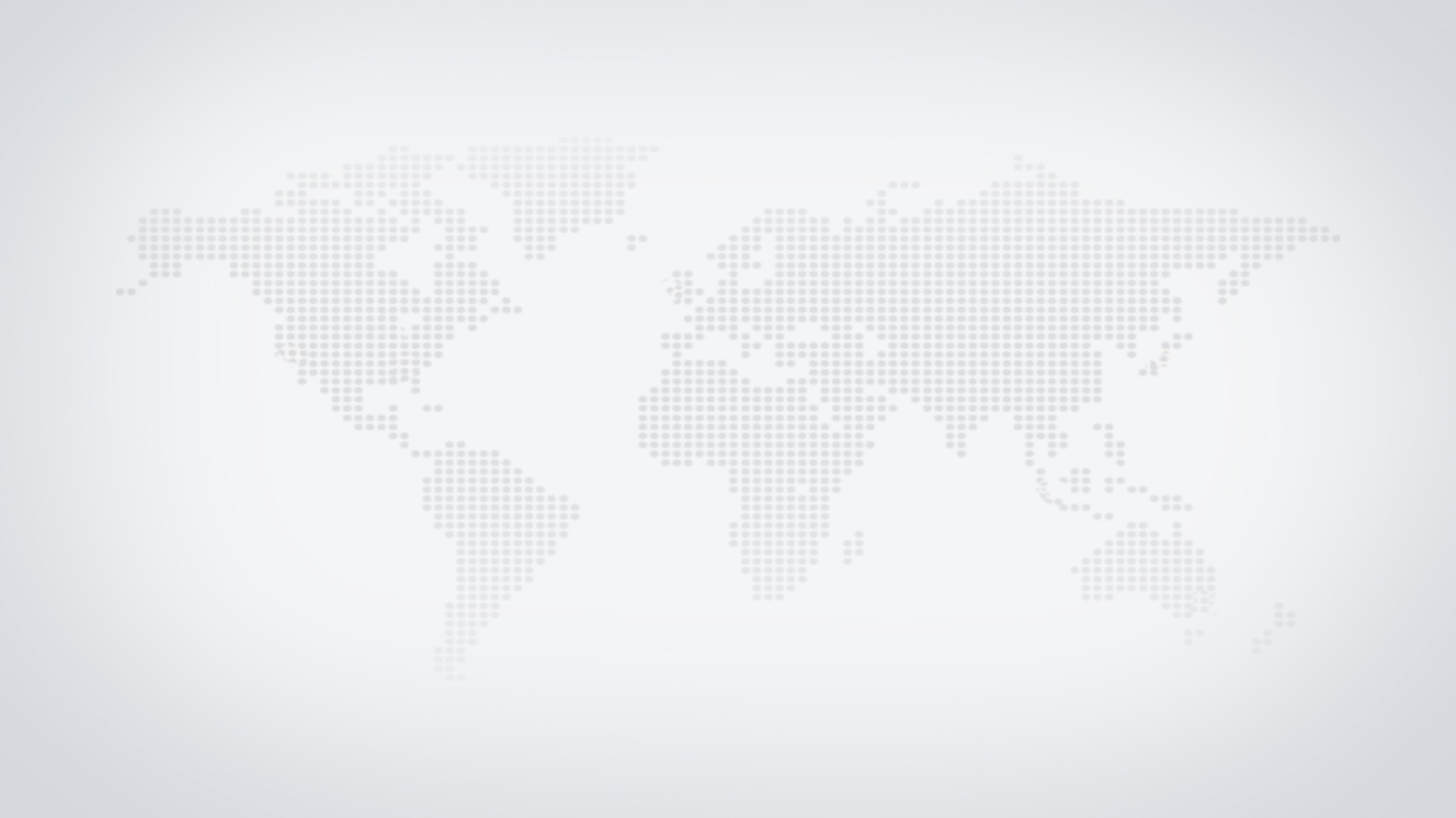 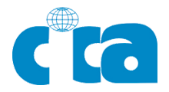 COMMUNICATION STRATEGY
CICA’s Material
A presentation of CICA’s objectives for meetings with external stakeholders 
A presentation of CICA working groups to increase members’ participation
Updated CICA brochures to reach new members

CICA’s Social Media & Newsletters
LinkedIn: CICA’s page has 611 Followers (523 in May 2021)
Twitter: 180 Followers (159 in May 2021)
Newsletters: 1 per month; 297 readers (269 in May 2021/122 in November 2020/85 in January 2020)

CICA relations with the International Press
On February 24, CICA President gave an interview for Radio Pauta! (Chile) Inputs for the construction sector on post-COVID-19 resilience, quality infrastructure, digitalization and anti-corruption were discussed
A 6 page article on CICA was also published in «Revue Travaux» (France)
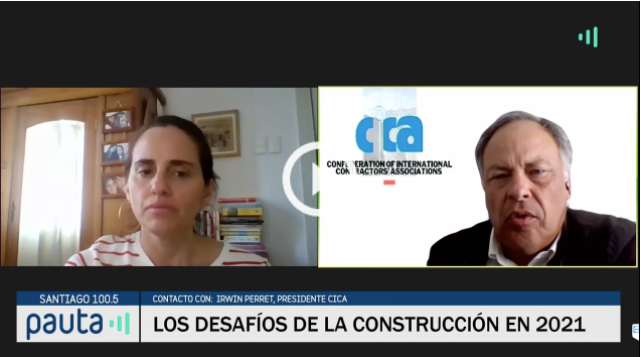 9
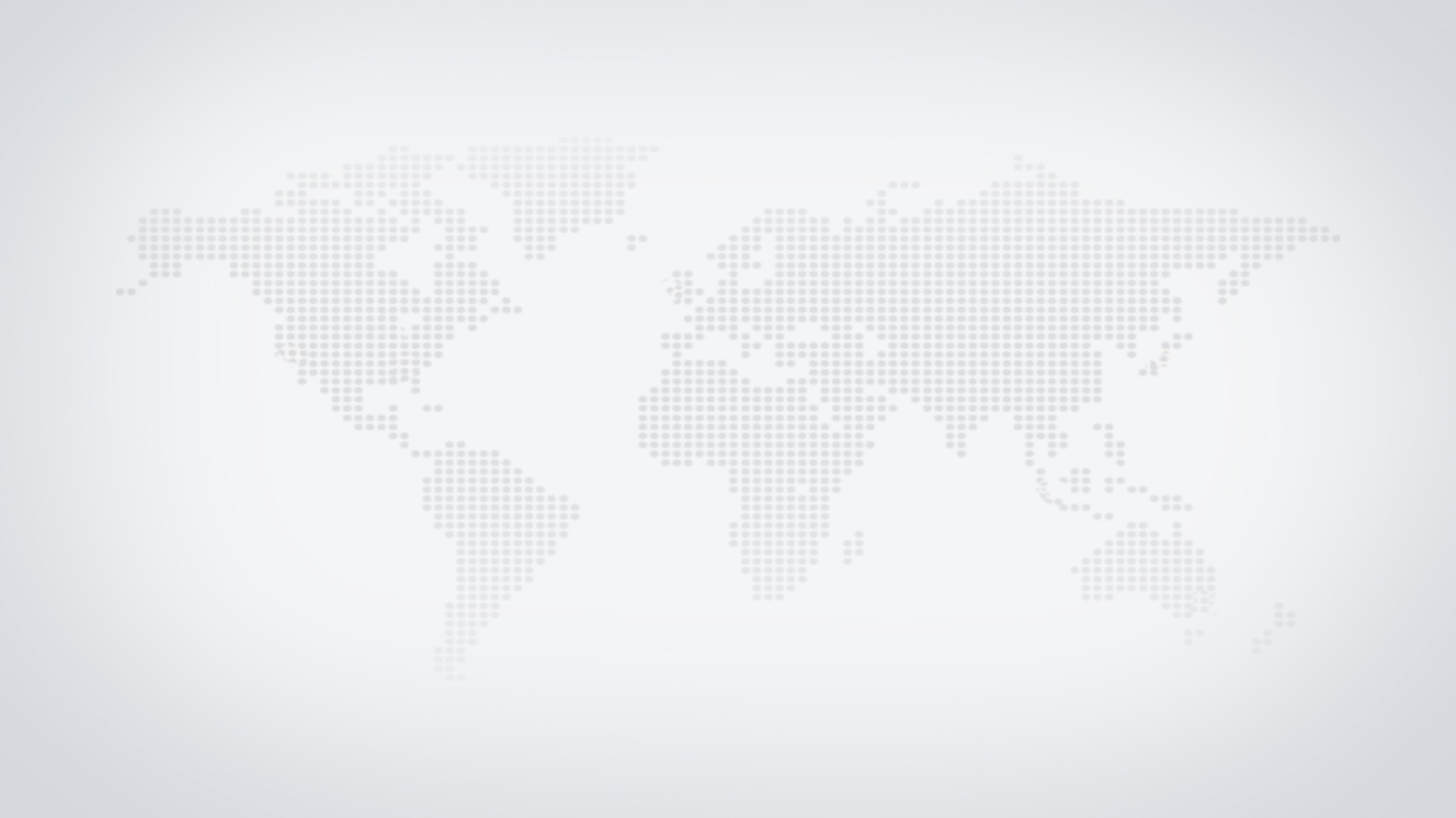 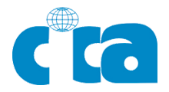 CICA COLLABORATION & MEMBERSHIPS

Focus: USA
National Association of Home Builders
CICA President met with NAHB representatives in Washington DC in September 2021 to agree on future collaboration – NAHB joined the CICA working group on Housing  

CICA – Construction Industry Institute (CII)
Based in Texas, USA More info at: https://www.construction-institute.org/
Met on August 26, 2021 with Stephen Mulva, Executive Director and Douglas Ominshinki, Chair of the Executive Committee
CII and CICA seem to have common interests: CII may get involved in CICA’s WGs 

CICA – BECHTEL
Met on August 16, 2021 with Keith Churchill, Chief Innovation Officer
Discussion about CICA’s seminar and CICA-CII cooperation. To follow up. 

CICA – Associated General Contractors of America (AGC) 
CICA Management contacted AGC’s new Executive Director, Darrel Gibson
AGC is not interested in international matters for now

Focus : IFAWPCA
CICA will contact the new IFAWPCA President (Nepal)
10
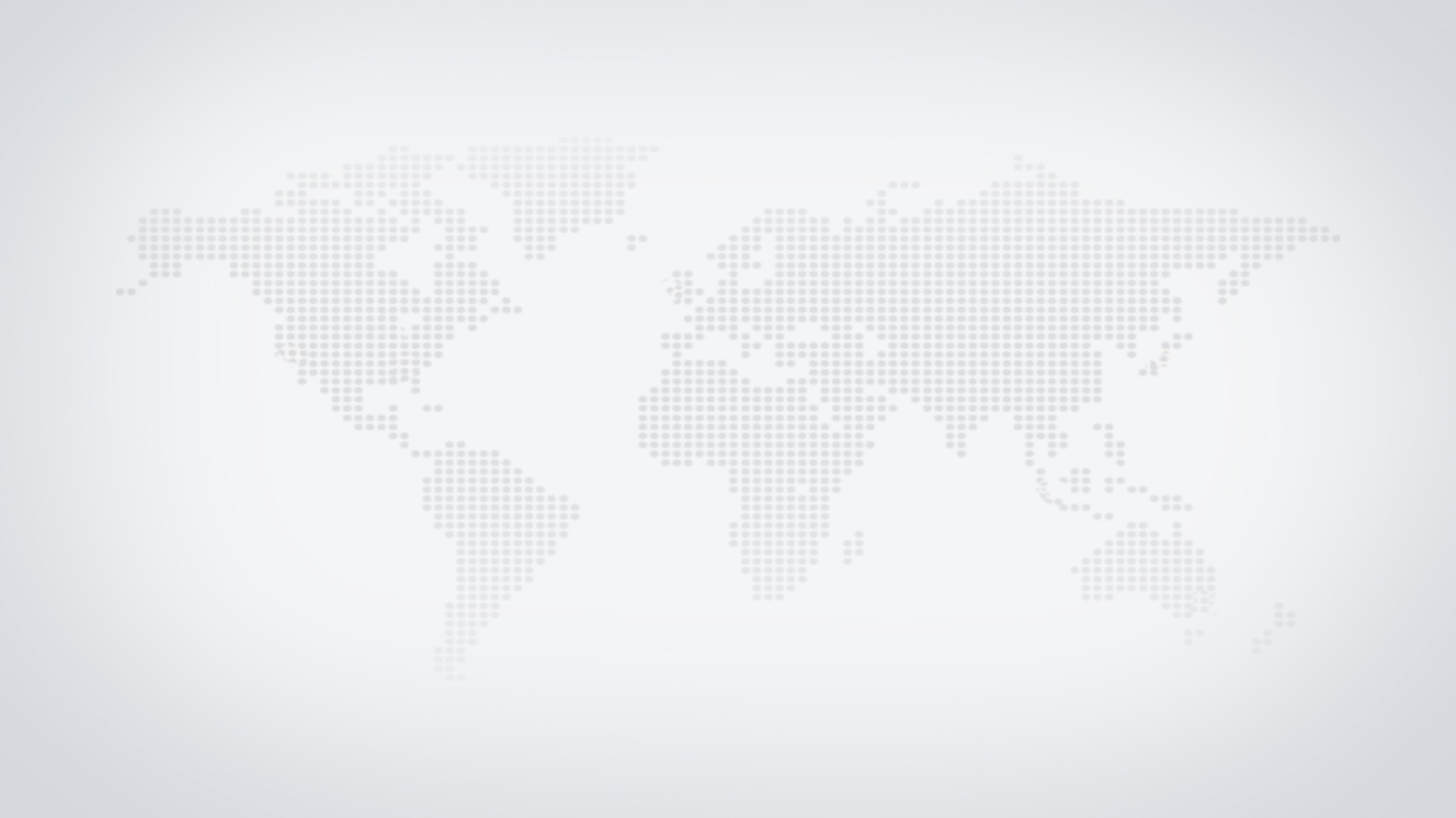 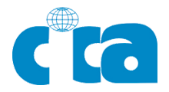 SAVE THE DATE

Spring General Assembly and side events, Tel Aviv, May 17-19, 2022







CICA mission to the World Bank, Spring Meetings, Washington DC, April 2022 (subject to sanitary conditions) 
FIEC General Assembly, Cyprus, May 12-13, 2022 
FIIC General Assembly, Mexico, last week of April 2022 
EIC General Assembly, Portugal, April 28-29, 2022

CICA MANAGEMENT TEAM UPDATE

Charlotte Démarre will terminate her internship on December 31, 2021
CICA is recruiting a new permanent officer starting at the beginning of 2022
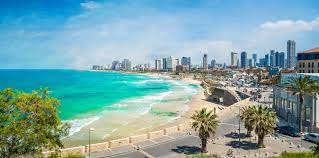 11
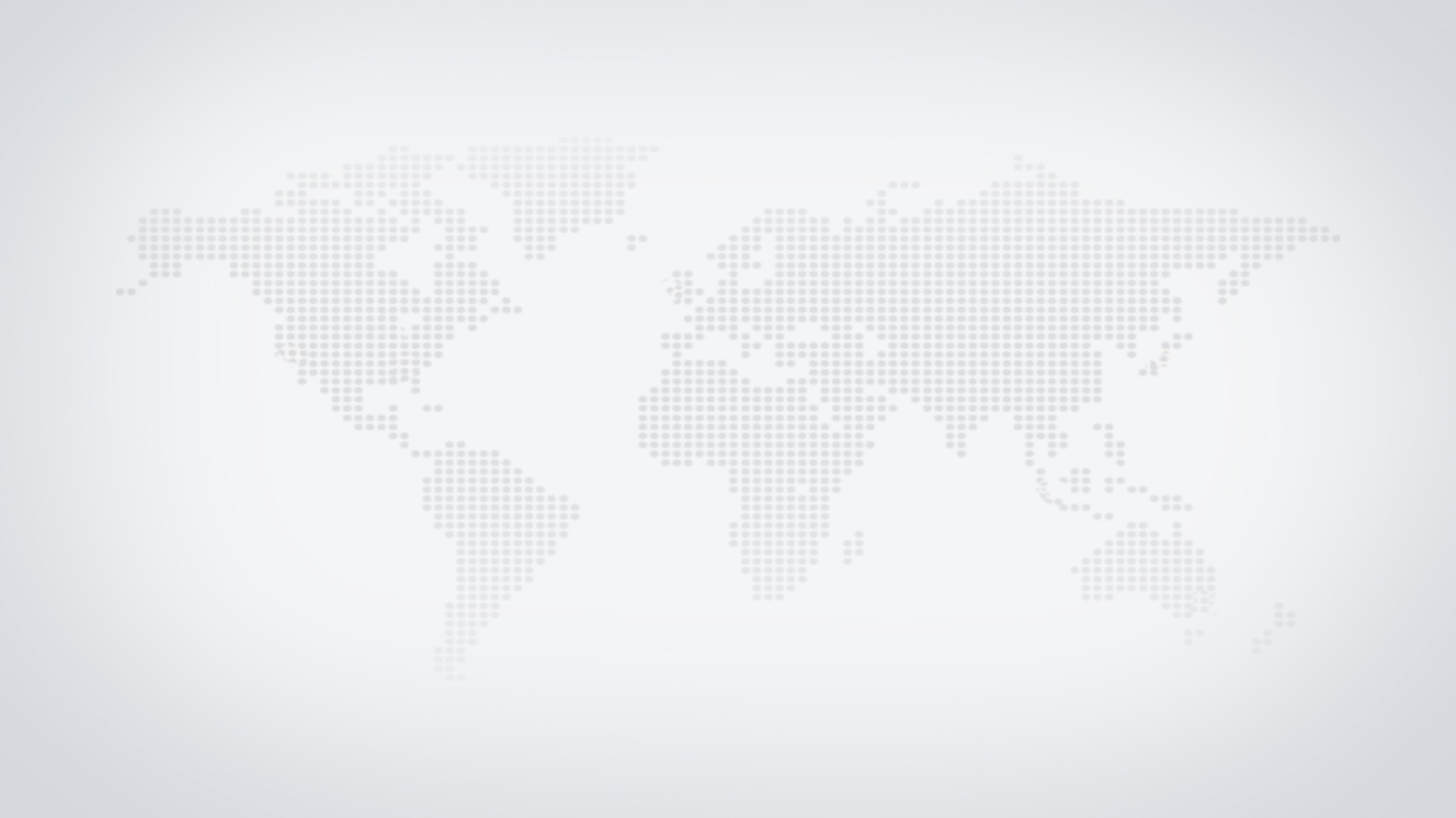 THANK YOU!
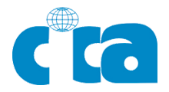 12